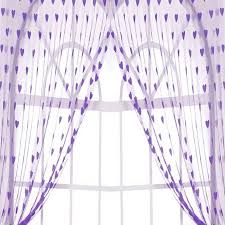 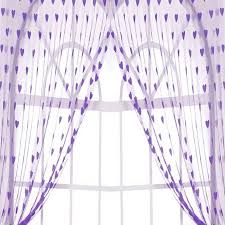 স্বাগতম
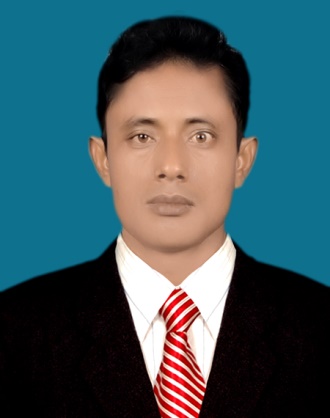 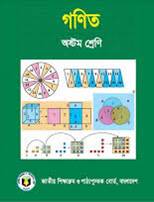 শ্রেণীঃ  অষ্টম
বিষয়ঃ গণিত
আধ্যায়ঃ  তৃতীয়
পরিমাপ
সময়ঃ ৪৫ মিনিট
তারিখঃ  ০৭/০১/২০২০ ইং
কৈলাশ রায়
সহকারি শিক্ষক(গণিত)
দেবীডুবা বালিকা উচ্চ বিদ্যালয়
দেবীগঞ্জ, পঞ্চগড়।
মোবাইল নং -01723209721
G: kailashroy03@gmail.com
এসো দেখি
প্রস্থ ১০ সেঃ মিটার
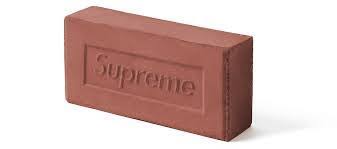 ইট
দৈর্ঘ্য ২০ সেঃ মিটার
ইটের  ক্ষেত্রফল  ২০০ বর্গ  সেঃ মিটার
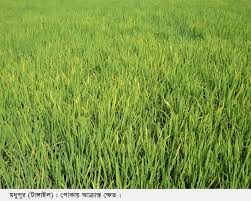 প্রস্থ ৫ মিটার
দৈর্ঘ্য ৮ মিটার
ফসলের জমির ক্ষেত্রফল  ৪০ বর্গ মিটার
এবং  জমির  কর্ণ দৈর্ঘ্য  ৯.৪৩ মিটার
আজকের পাঠ -----
আয়তাকার জমির পরিমাপ
শিখন ফল
এই পাঠ শেষে শিক্ষার্থীরা-----------------
.১।  আয়তাকার  জমির ক্ষেত্রফল নির্ণয় করতে পারবে।
২।  আয়তাকার জমির  পরিসীমা নির্ণয় করতে পারবে।
৩।  আয়তক্ষেত্রের কর্ণ দৈর্ঘ্য নির্ণয় করতে পারবে ।
এসো দেখি
২। আয়তক্ষেত্রের  পরিসীমা = ২ ( দৈর্ঘ্য্য+ প্রস্থ)  একক
১০ মিটার
ক্ষেত্রফল ৫০ বর্গ মিটার
৫ মিটার
এক খন্ড  গোলাপ ফুলের বাগানের দৈর্ঘ্য  ৪০ মিটার এবং প্রস্থ ৩০ মিটার। ইহার ক্ষেত্রফল  ও পরিসীমা নির্ণয় কর।
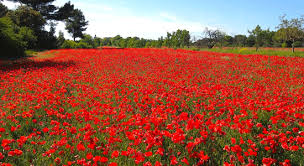 প্রস্থ  ৩০ মিটার
দৈর্ঘ্য ৪০ মিটার
সমাধান
বাগানের দৈর্ঘ্য ৪০ মিটার এবং প্রস্থ ৩০ মিটার
বাগানের ক্ষেত্রফল = ১২০০  বর্গ মিটার
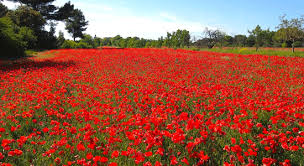 প্রস্থ  ৩০ মিটার
দৈর্ঘ্য ৪০ মিটার
আয়তাকার বাগানের  পরিসীমা = ২ ( দৈর্ঘ্য্য+ প্রস্থ)  একক
একক কাজ
ক
ঘ
প্রস্থ  ৩০ মিটার
দৈর্ঘ্য ৪০ মিটার
গ
খ
“কখগঘ “  চতুর্ভুজের ক্ষেত্রফল নির্ণয় কর ।
এসো দেখি
কর্ণ  ১০  মিটার
প্রস্থ ৬  মিটার
দৈর্ঘ্য ৮ মিটার
এসো দেখি
কর্ণ
প্রস্থ ৮  মিটার
দৈর্ঘ্য ১২  মিটার
কর্ণ দৈর্ঘ্য নির্ণয় করি ।
জোড়ায় কাজ
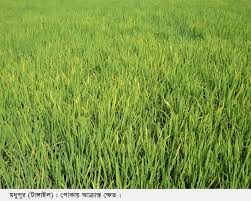 ধানের জমি
হেলাল মিয়ার একখন্ড ধানের জমির দৈর্ঘ্য ৩০ মিটার এবং প্রস্থ ২০ মিটার , জমির কর্ণ দৈর্ঘ্য নির্ণয় কর।
রাস্তা ২ মিটার
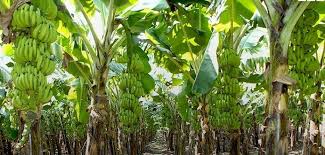 দৈর্ঘ্য ১০০ মিটার
কলা বাগান
প্রস্থ  ৬০ মিটার
রাস্তা ২ মিটার
রাস্তা ২ মিটার
রাস্তা ২ মিটার
বাগানের ক্ষেত্রফল  ৬০০০ বর্গ মিটার
এসো দেখি
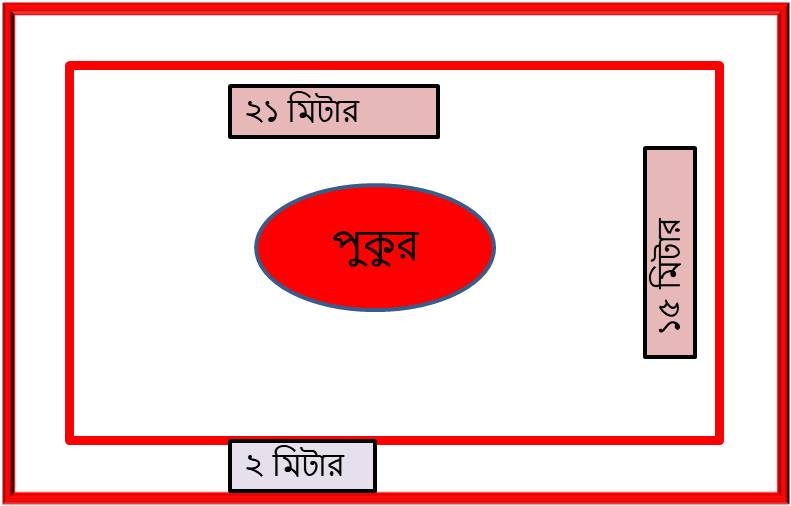 উপরের তথ্য থেকে  পুকুর পাড়ের ক্ষেত্রফল নির্ণয় করি ?
এসো দেখি
২৫ মিটার
১৯  মিটার
২১ মিটার
পুকুর
১৫ মিটার
সমাধান
পুকুরে দৈর্ঘ্য ২১ মিটার এবং প্রস্থ ১৫ মিটার
২ মিটার
পাড় সহ পুকুরের দৈর্ঘ্য (২১+২+২) মিটার = ২৫ মিটার
পাড় সহ পুকুরের  প্রস্থ (১৫+২+২) মিটার = ১৯ মিটার
পুকুরের পাড়ের ক্ষেত্রফল=  (৪৭৫- ৩১৫)বর্গ মিটার = ১৬০ বর্গ মিটার
দলগত কাজ
জমির  দৈর্ঘ্য ৪০  মিটার
জমির প্রস্থ ৩০ মিটার
পুকুর
২ মিটার
উপরের তথ্য থেকে পুকুরের ক্ষেত্রফল নির্ণয় কর
মুল্যায়ন
নিচের তথ্যের আলোকে ১ ও ২ নং প্রশ্নের উত্তর দাওঃ
একটি আয়তাকার বাগানের ক্ষেত্রফল ৪০০ বর্গ মিটার এবং প্রস্থ ১৬ মিটার ।
১।  বাগানের পরিসীমা কত  মিটার ?
ক) ১৬             খ) ২৫                  গ) ৪১                    ঘ)  ৮২
২।  বাগানের  কর্ণ কত  মিটার ?
ক) ২৯. ৬৮             খ) ২৯. ৮৬                 গ)  ৩২. ৬৮                    ঘ) ৪১
বাড়ির কাজ
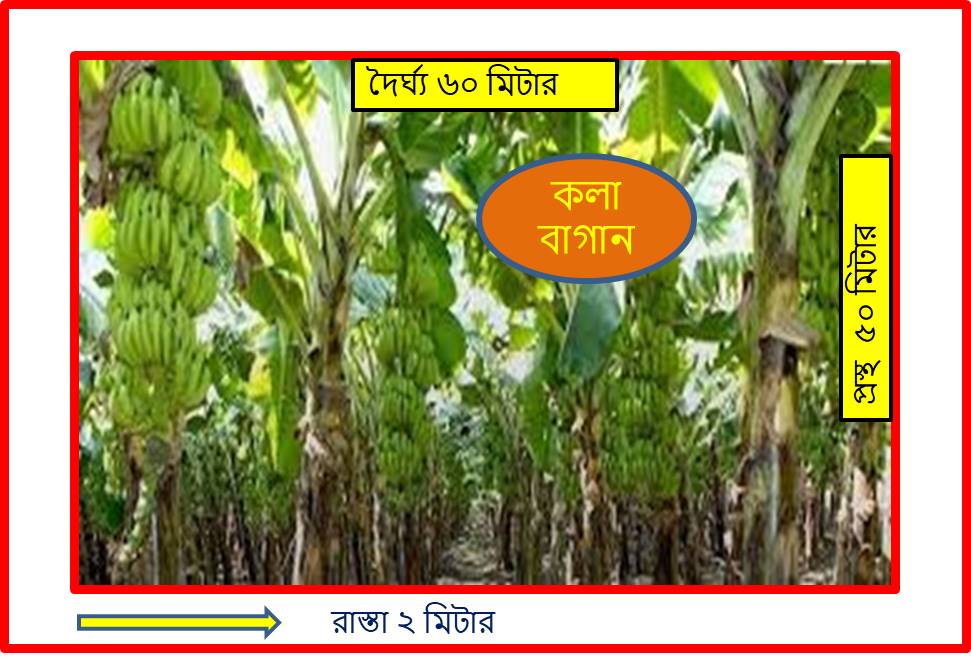 উপরের তথ্য তেকে কলা বাগানের বাইরের রাস্তার ক্ষেত্রফল ও রাস্তা সহ কলাবাগানের  কর্ণ দৈর্ঘ্য নির্ণয় কর।
সবাইকে
ধন্যবাদ